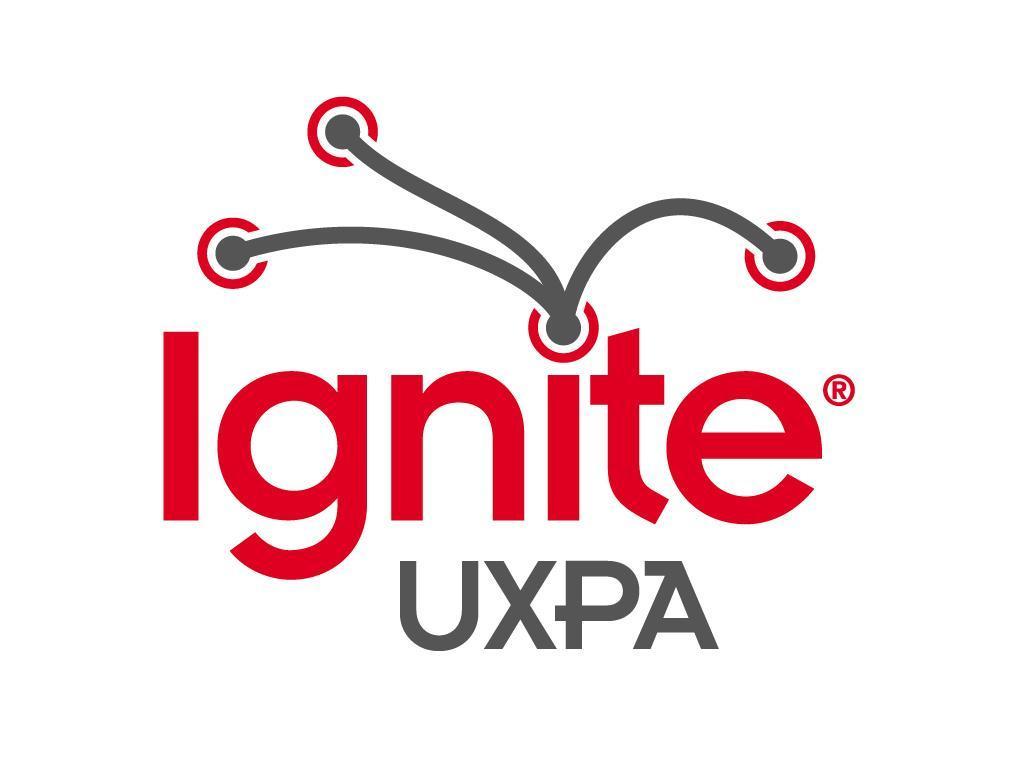 2014
#futureux
#uxpa2014
@kaccampbell
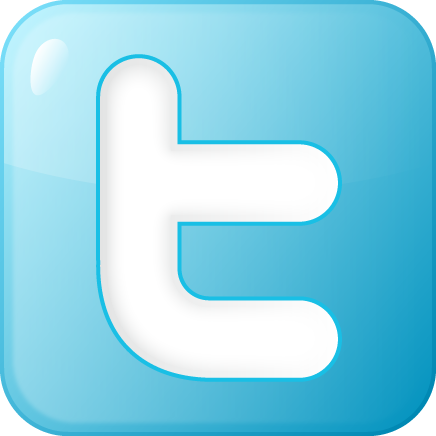 [Speaker Notes: In 2024, the people will be represented by two separate, yet equally important groups: the ux professionals who create experiences and the legal system which creates and enforces laws to protect them against bad ux]
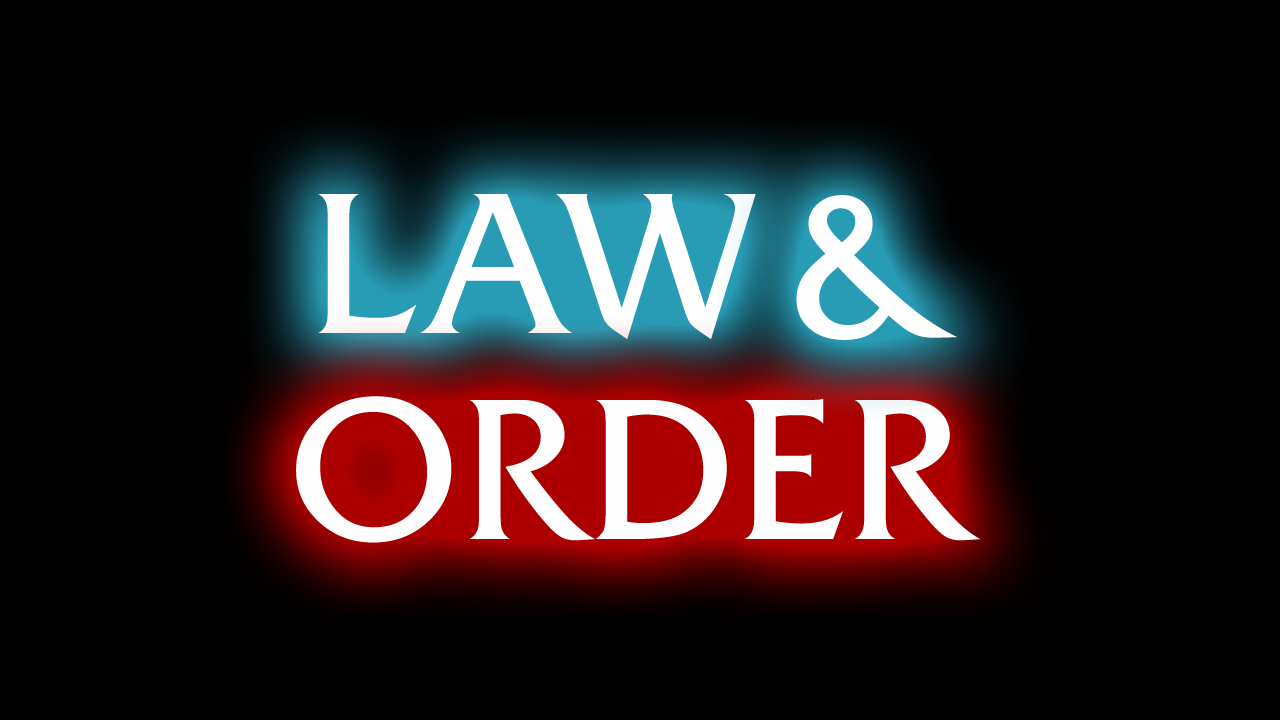 USER EXPERIENCE EDITION
2024
[Speaker Notes: At a gut level, we all know that some uxs are harmful to users. However, we’re only at the early]
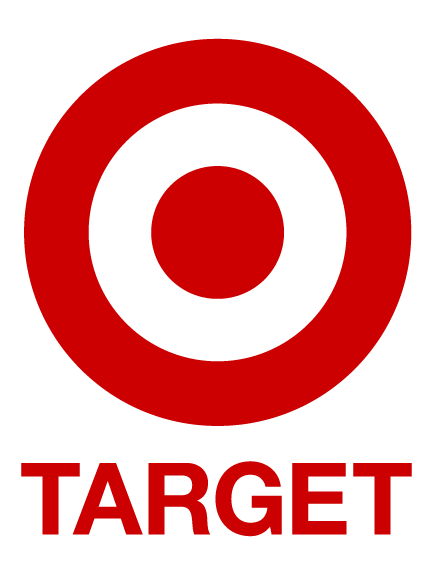 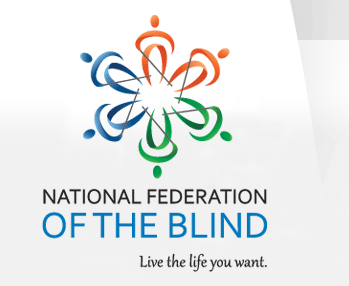 vs
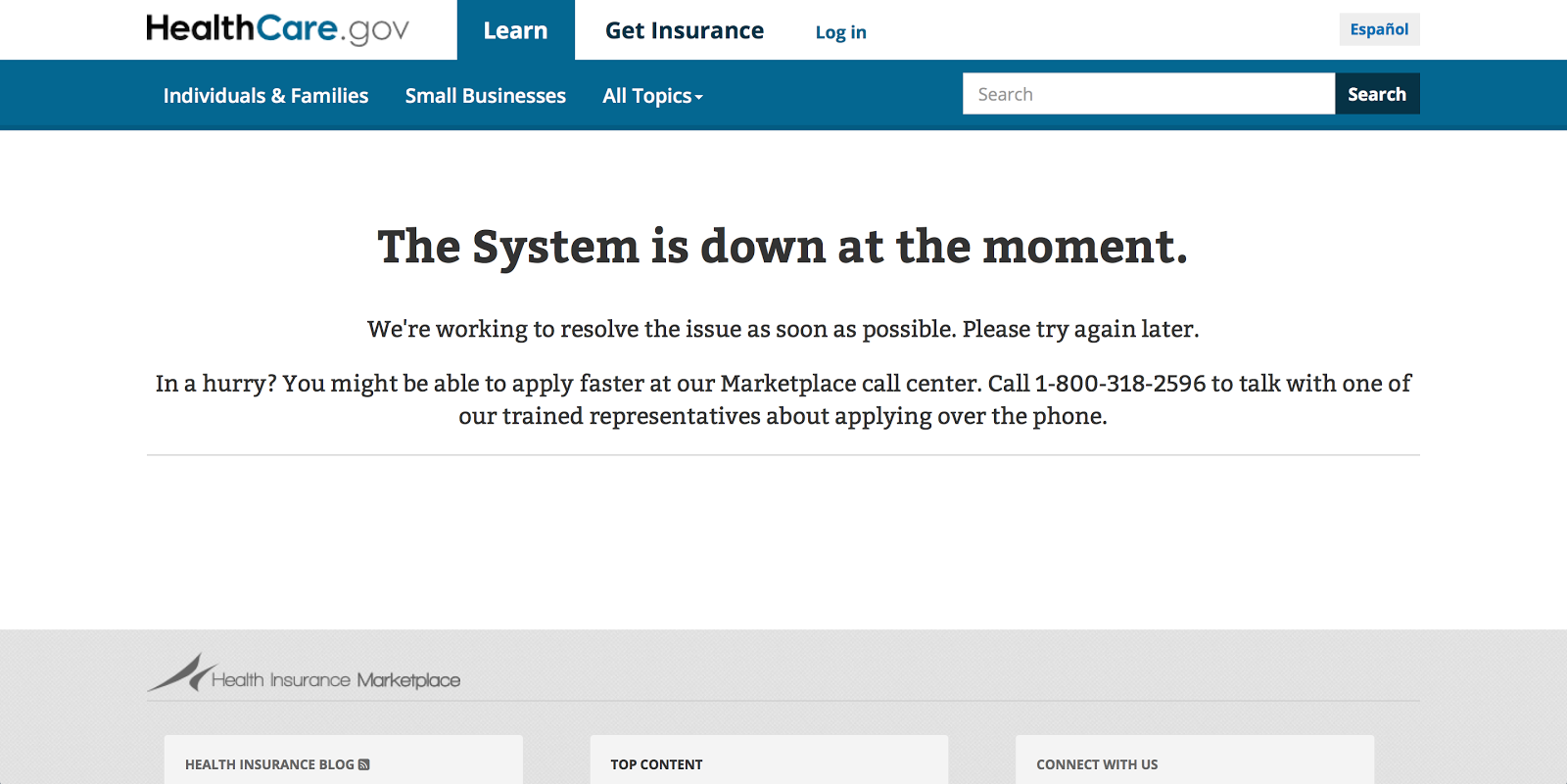 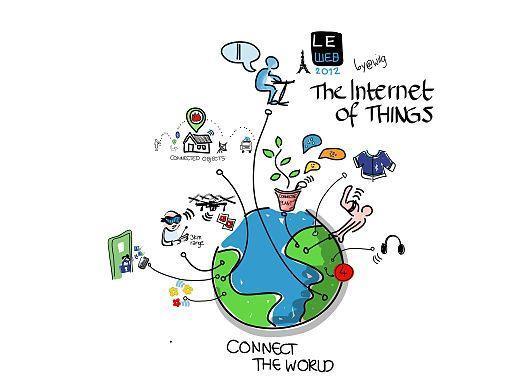 [Speaker Notes: In the future, even more entities will go digital]
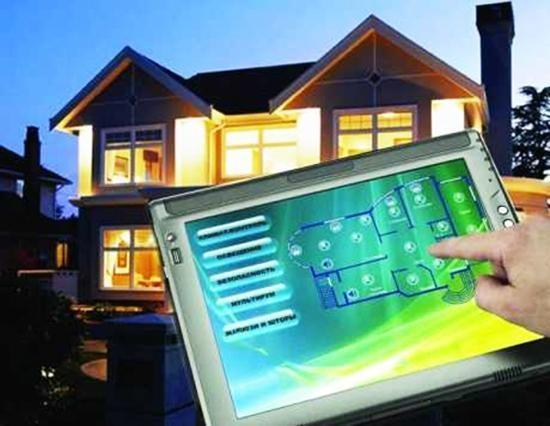 [Speaker Notes: Smart homes]
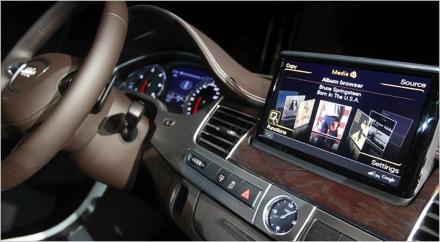 `
[Speaker Notes: Smart vehicles]
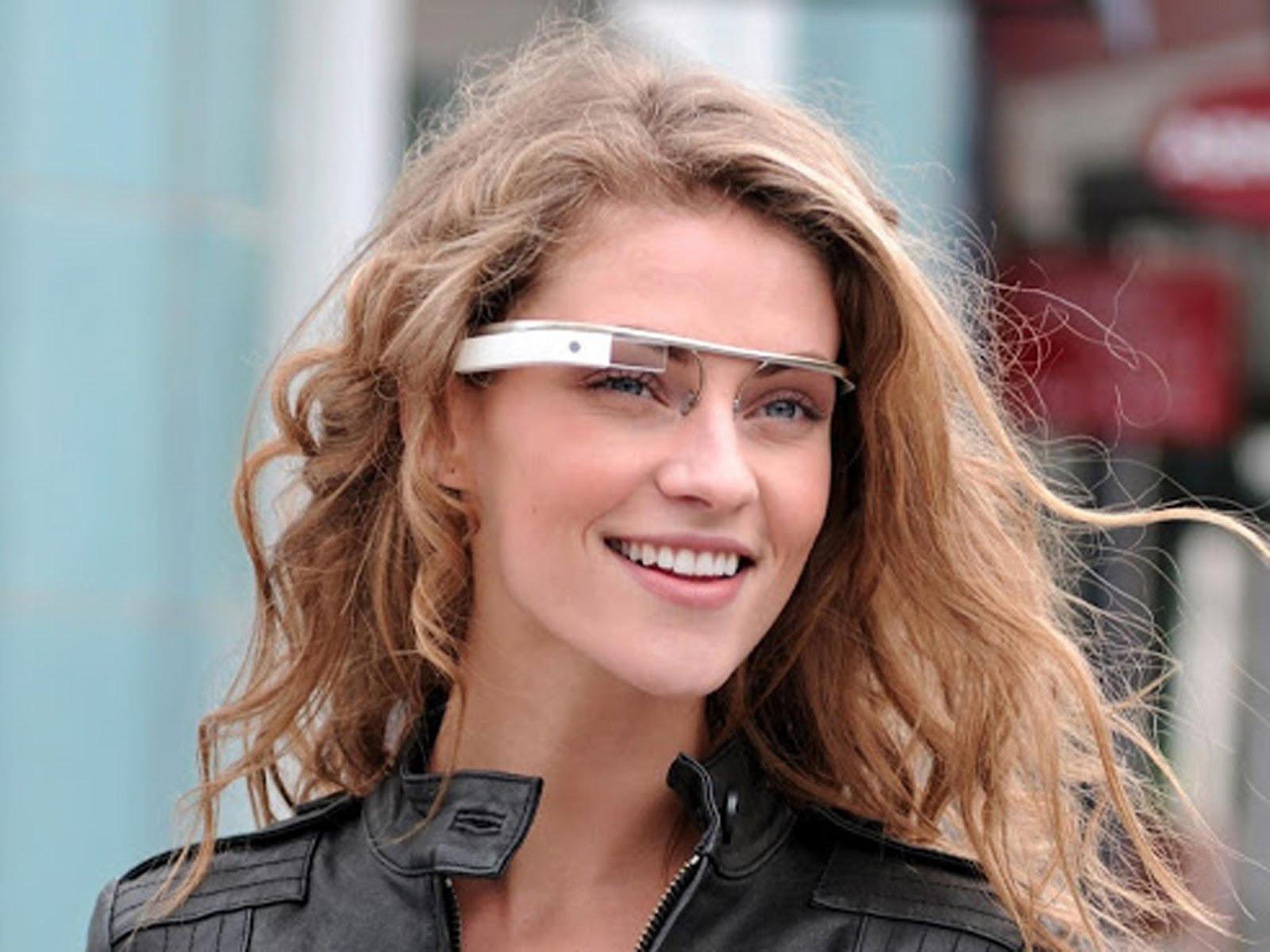 [Speaker Notes: Smart clothes and accessories]
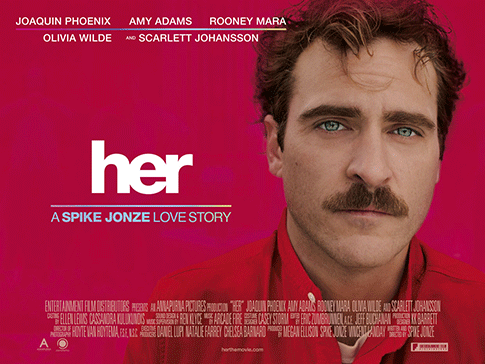 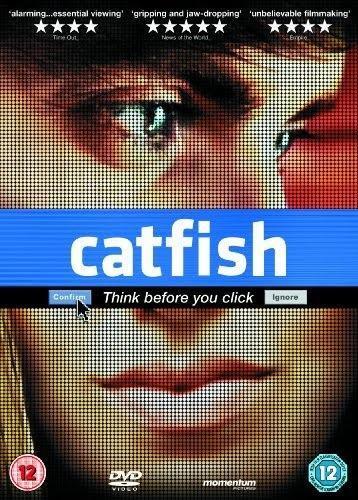 [Speaker Notes: Movies]
We need “Smart” laws too.
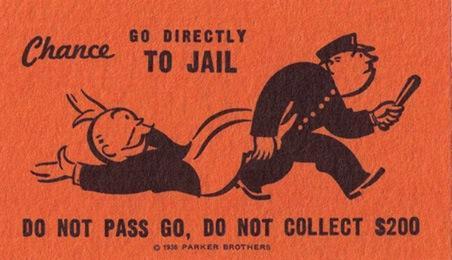 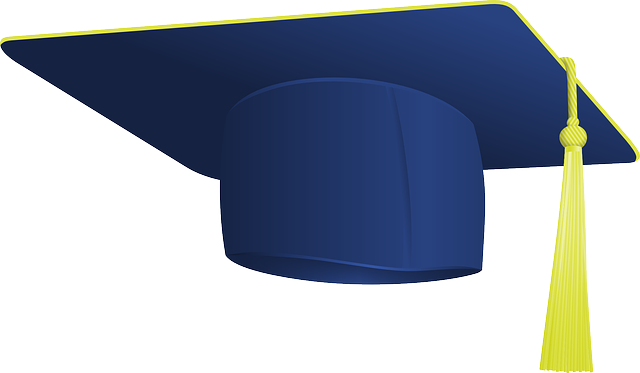 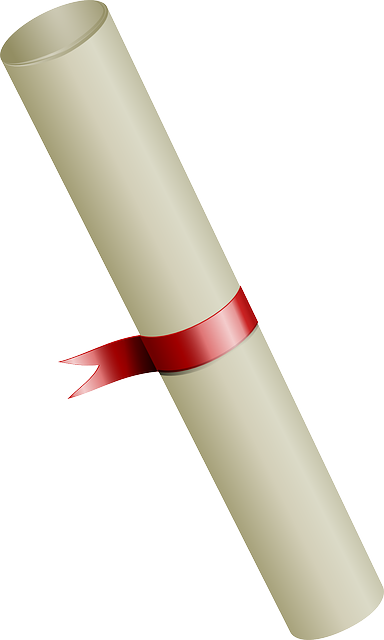 [Speaker Notes: UX and the Law courses and specializations; hybrid degrees and certificates]
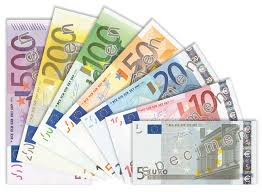 [Speaker Notes: With increased technical skills and knowledge]
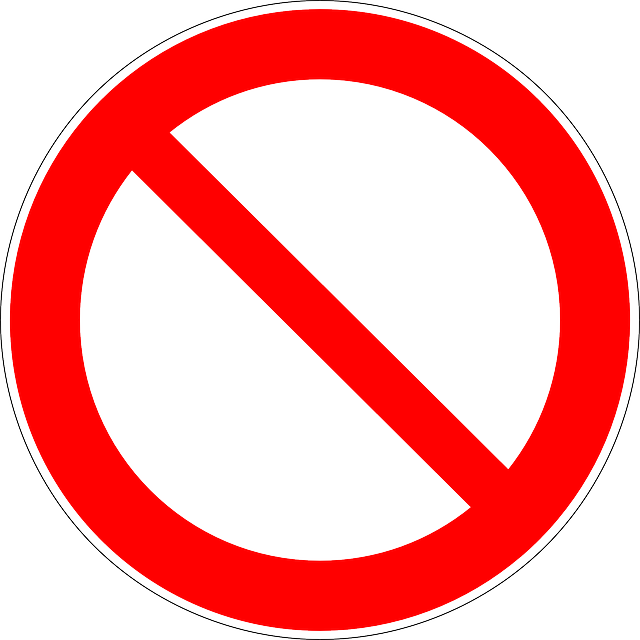 CREATIVITY
[Speaker Notes: Initially, we will feel]
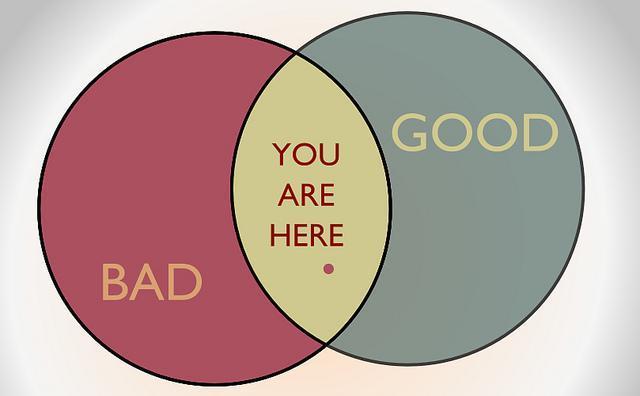 [Speaker Notes: Overall, we will see an increased focus on ethics]
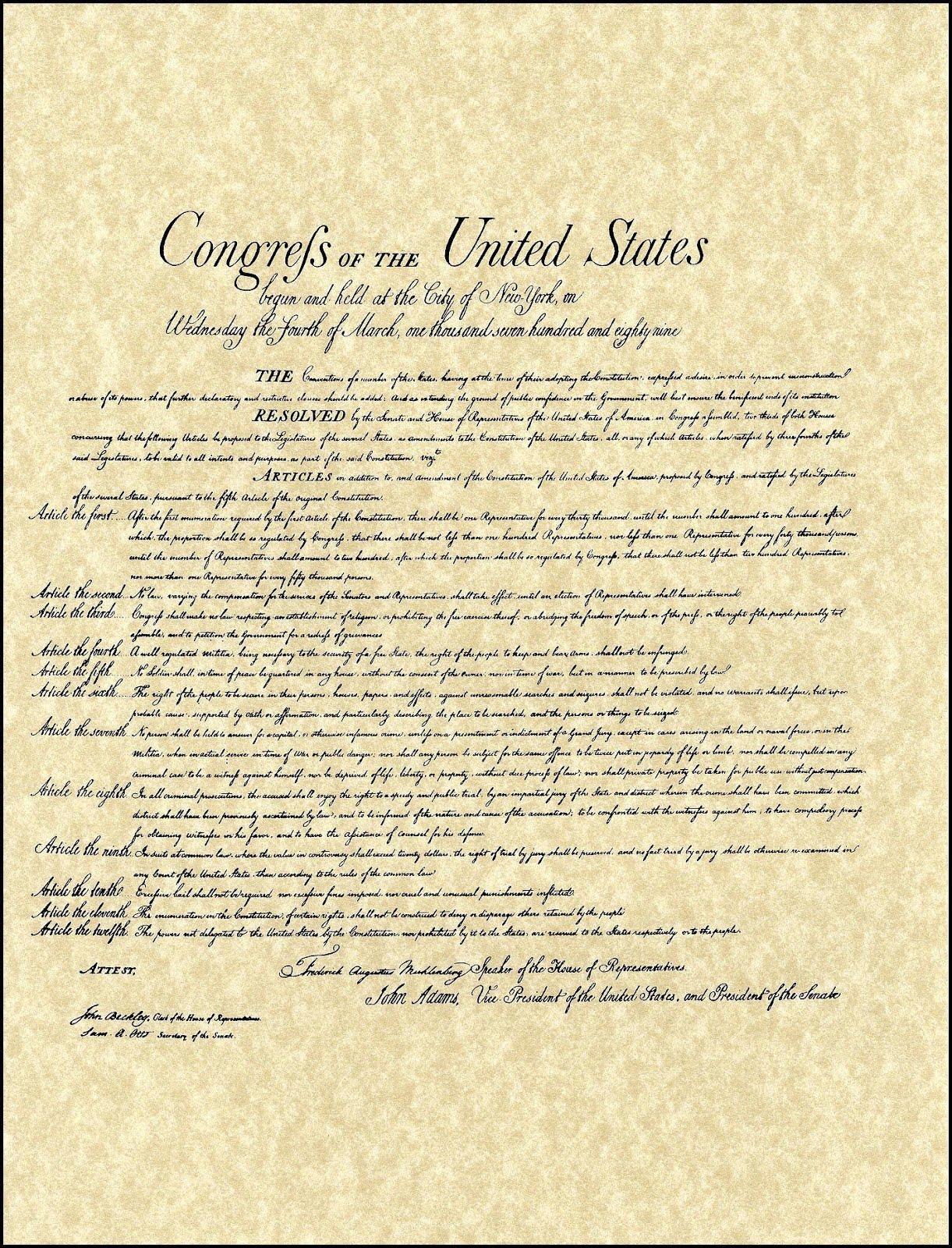 [Speaker Notes: We will see strong activism from users as well]
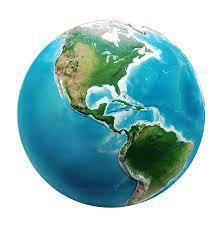 [Speaker Notes: This will be a global movement]
Good people do not need laws to tell them to act responsibly, while bad people will find a way around the laws. - Plato
[Speaker Notes: Good people don’t need laws to tell them to act responsibly; bad people will find a way around the laws]
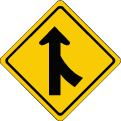 [Speaker Notes: These are signs of becoming more mainstream]
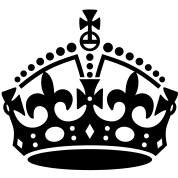 KEEP CALM AND CARRY ON